Organic Chemistry Reaction Scheme
2° and 3° Amines
Combustion
Addition
hydrogenation
Substitution
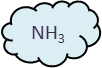 Slow
Polymers
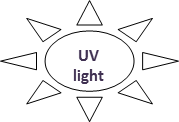 1° Amines
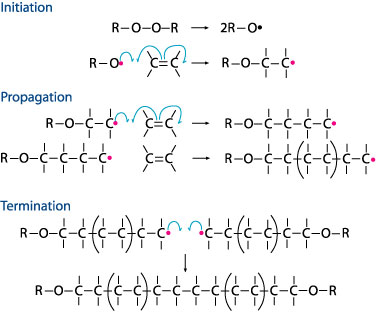 Heat
300°C
Combustion
Polymerisation
                     Addition
Alkenes
Dibromoalkane
Warm
fast
Addition
Substitution
Addition
halogenation
Haloalkanes
Addition
Elimination
Reflux
Heat
Heat
170°C
Amino Acid
Elimination
Reflux
)
Substitution
Reflux
Polymerisation
Condensation
Reduction
Cold
Oxidation
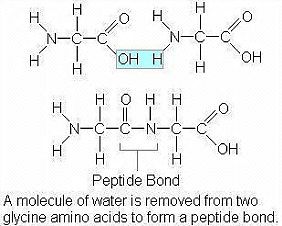 Ketones
Aldehydes
Reflux
H20
Oxidation
)
Reflux
Oxidant
H+
Acid + Base → Carboxylic salt + NH4+
H20
Hydrolysis
Carboxylic salt
Condensation
esterification
Acid-Base reaction
)
Reflux
Heat
Substitution
Substitution
Esters
Acid Chlorides
l
Condensation
Hydrolysis